Teacher Workshop
Dr. Carla M. Koretsky
Department of Geosciences
Environmental Studies Program
Western Michigan University

July 18, 2011
Big Idea?
Focus: Water Quality in a Local Lake (Woods Lake)
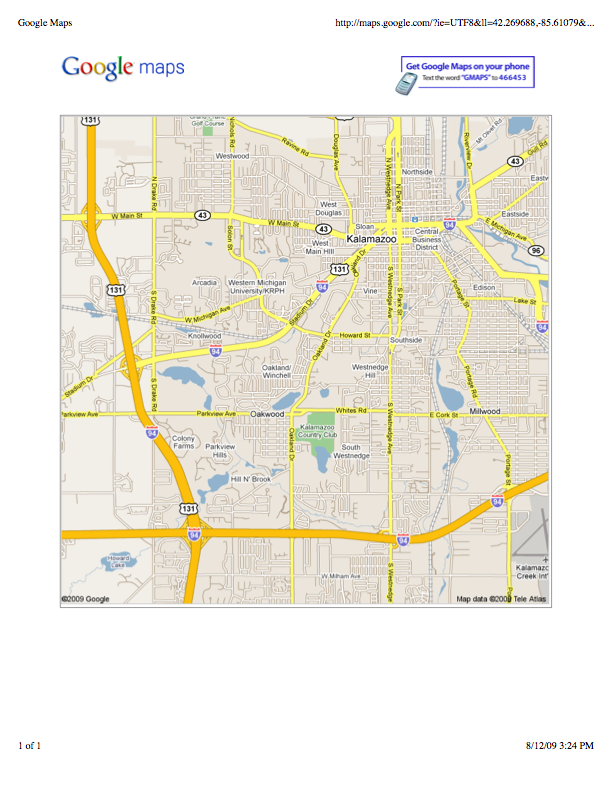 Woods 
Lake
Today’s Schedule
8:30-10:30am: Rood Hall Classroom (here!)

10:30 am-2:15 pm: Divide into Groups A, K, Q
Aces: 
10:30-11:30: Lunch
12-1: Woods Lake
1:15-2:15: Rood Hall Lab

Kings: 
11-12: Woods Lake
12:15-1:15: Rood Hall Lab
1:15-2:15: Lunch

Queens: 
10:30-11:30: Lunch
11:30-12:30: Rood Hall Lab
1-2: Woods Lake
Today’s Schedule
2:15-3:45 pm: Rood Hall Computer Lab

3:45-5 pm: Presentations/Discussions
Aces: 
Temperature, Dissolved Oxygen
dissolved manganese (Mn+2), dissolved iron (Fe+2), dissolved sulfide (H2S)

Kings: 
Temperature, Dissolved Oxygen
Conductivity, dissolved chloride (Cl-), dissolved sodium (Na+)

Queens: 
Temperature, Dissolved Oxygen
pH, Dissolved phosphate (PO4-3), dissolved ammonia (NH3)